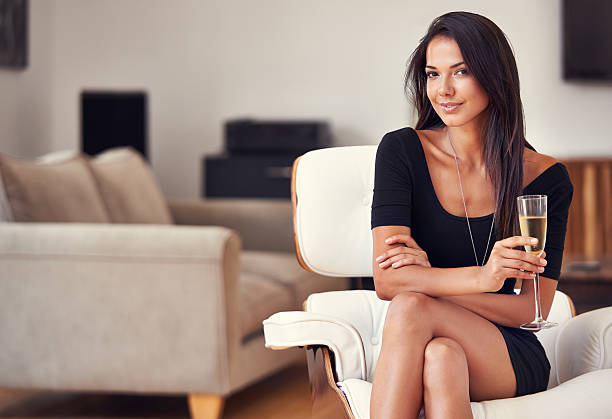 Forget something?
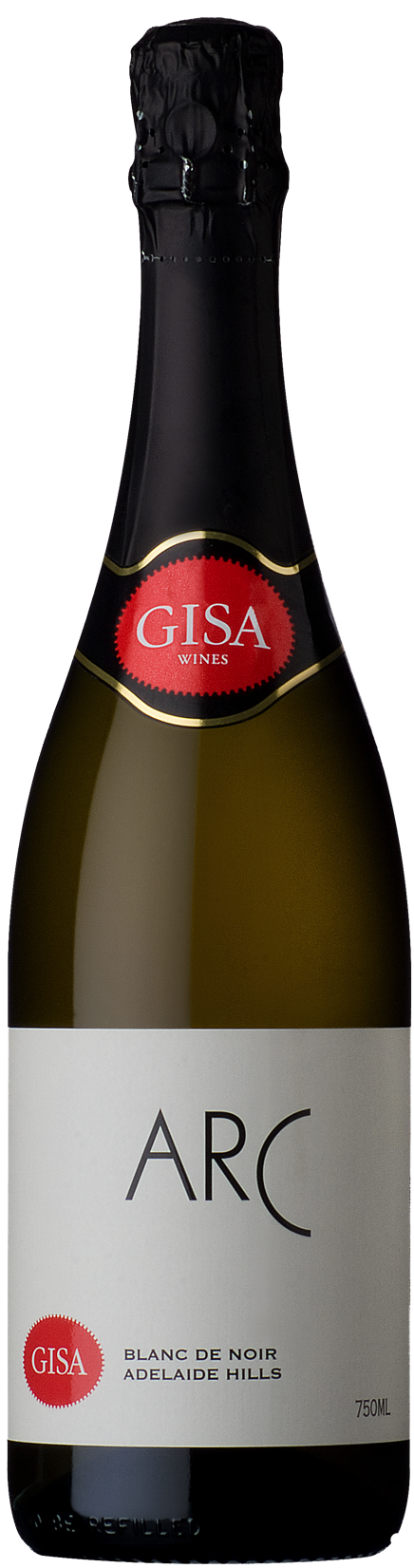